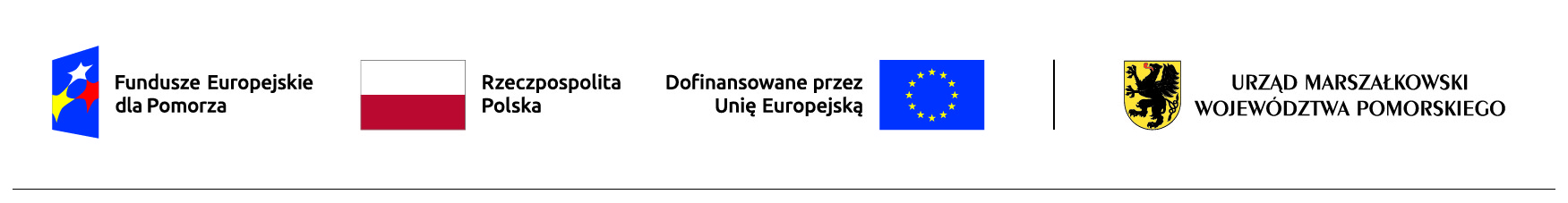 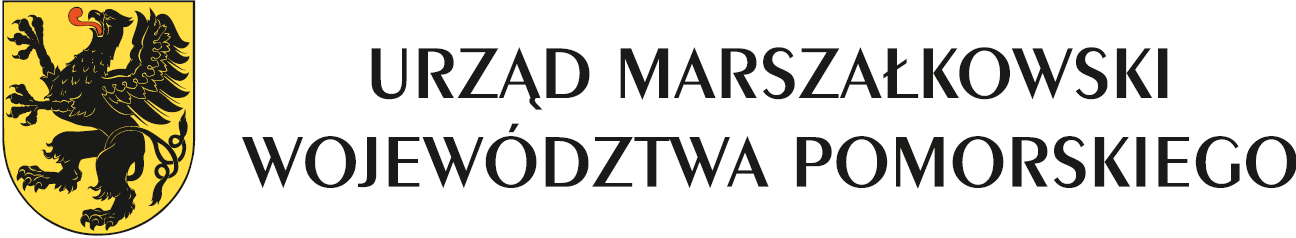 Przedsięwzięcie strategiczne Zdolni z Pomorza
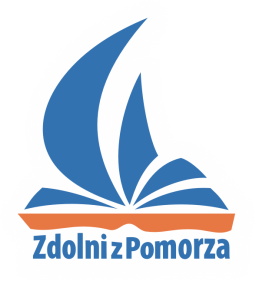 Gdańsk, 08.03.2024 r.
Departament Edukacji i Sportu
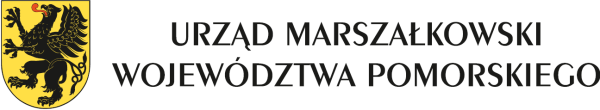 Zdolni z Pomorza – przedsięwzięcie strategiczne SWP
Lata 2013-2015
działania powiatów, uczelni oraz SWP (CEN)  finansowane ze 
środków własnych
Lata 2010-2013
projekt innowacyjny SWP,
PO KL 2007-2013, Priorytet IX
Lata 2023-2028
projekty powiatów, uczelni oraz SWP,
FEP  2021-2027
Lata 2015-2023
projekty partnerskie powiatów, uczelni oraz SWP,
 RPO WP 2014-2020
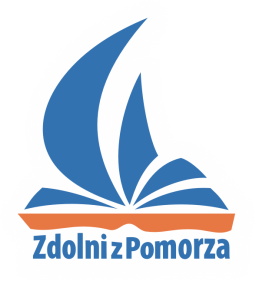 Zdolni z Pomorza							  2010-2013
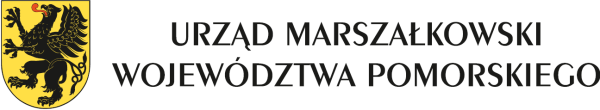 Projekt innowacyjny Pomorskie dobry kurs na edukację. Wspieranie uczniów o szczególnych predyspozycjach w zakresie matematyki, fizyki i informatyki (Zdolni z Pomorza) - współpraca z powiatami i uczelniami, PO KL 2007-2013, wartość projektu: 10 000 000 zł 

1 554 uczniów objętych wsparciem lokalnym, akademickim i regionalnym
161 nauczycieli objętych wsparciem w ramach szkoleń
45 spotkań akademickich zrealizowanych na pomorskich uczelniach (PG, UG)
23 uczniów objętych opieką mentorską
450 uczniów uczestniczących w letnich obozach naukowych
8 000 godzin zajęć pozalekcyjnych zorganizowanych dla uczniów w LCNK
1 276 600 zł - łączna wartość stypendiów wypłaconych uczniom
470 000 zł – łączna wartość doposażenia LCNK
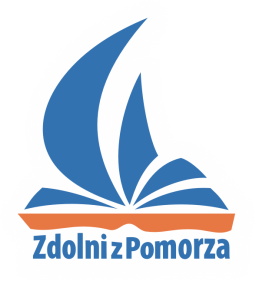 Zdolni z Pomorza  							  2015-2023
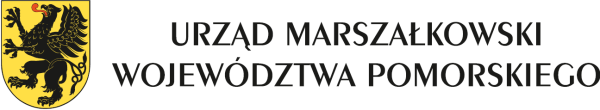 26 projektów partnerskich (19 projektów w partnerstwie SWP z powiatami, 7 projektów w partnerstwie SWP z uczelniami), RPO WP 2014-2020, wartość projektów: 36 000 000 zł 

4 314 uczniów objętych wsparciem lokalnym, akademickim i regionalnym
1285 nauczycieli objętych wsparciem w ramach szkoleń i sieci współpracy i samokształcenia
308 spotkań akademickich zrealizowanych na: UG, PG, PJATK, APS, UMG, GUMed
119 uczniów objętych opieką mentorską
600 uczniów uczestniczących w 16 turnusach Żeglarskiego Obozu Naukowego w NCŻ
120 uczniów uczestniczących w 3 turnusach obozu zimowego
100 pracowni przedmiotowych doposażonych w pomoce dydaktyczne
333 uczniów uczestniczyło w spotkaniach autorskich i warsztatach teatralnych
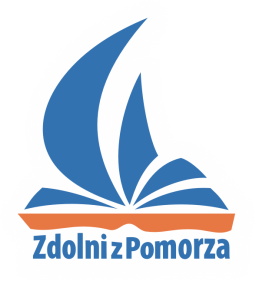 Zdolni z Pomorza  							  2015-2023
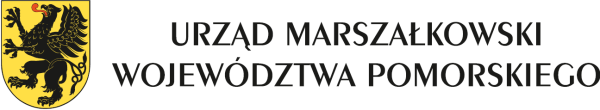 Zdolni z Pomorza 2015-2023
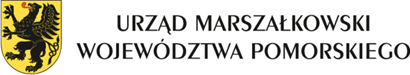 Lokalne formy wsparcia
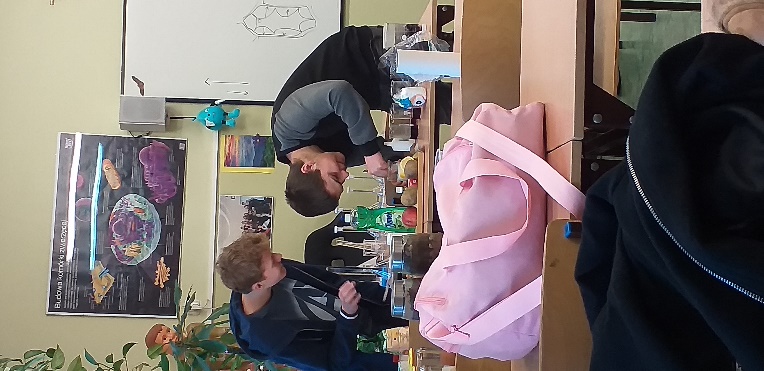 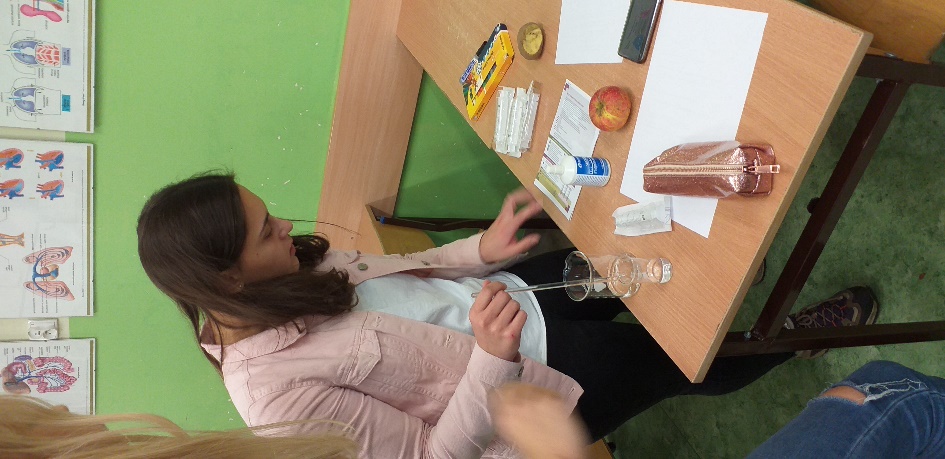 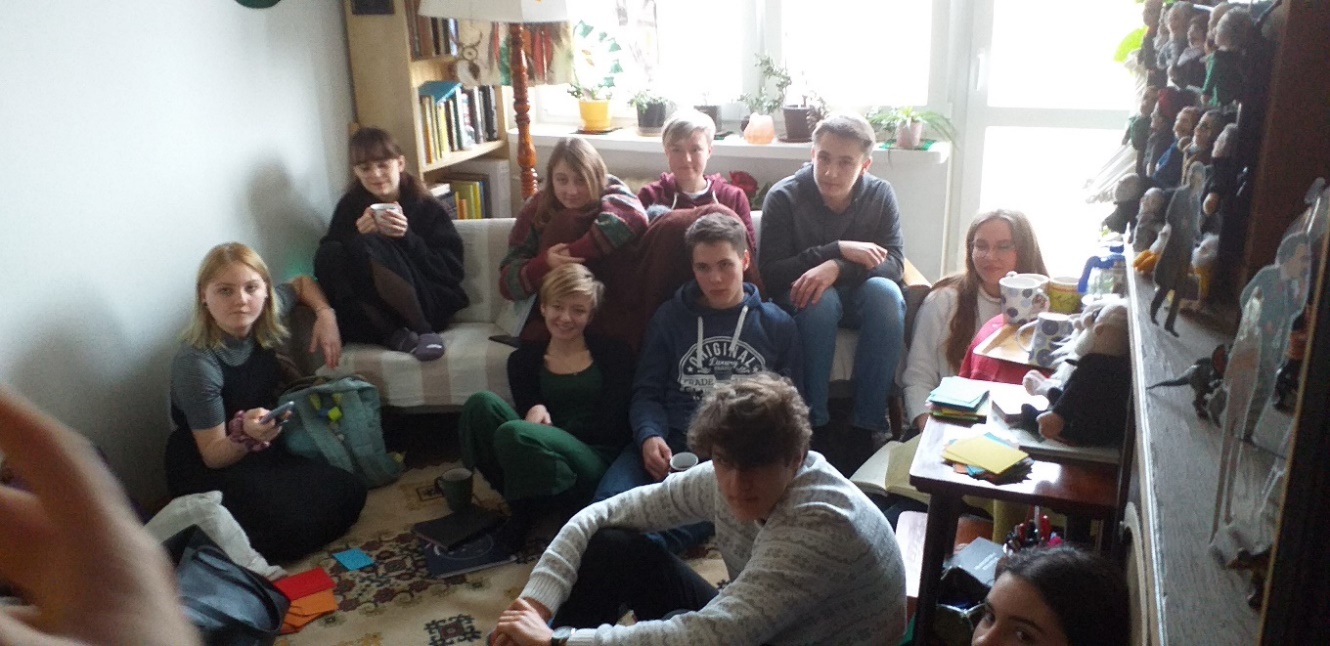 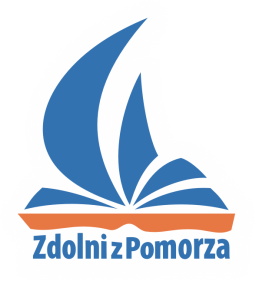 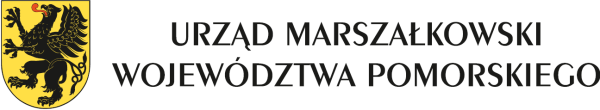 Zdolni z Pomorza 2015-2023
Akademickie formy wsparcia
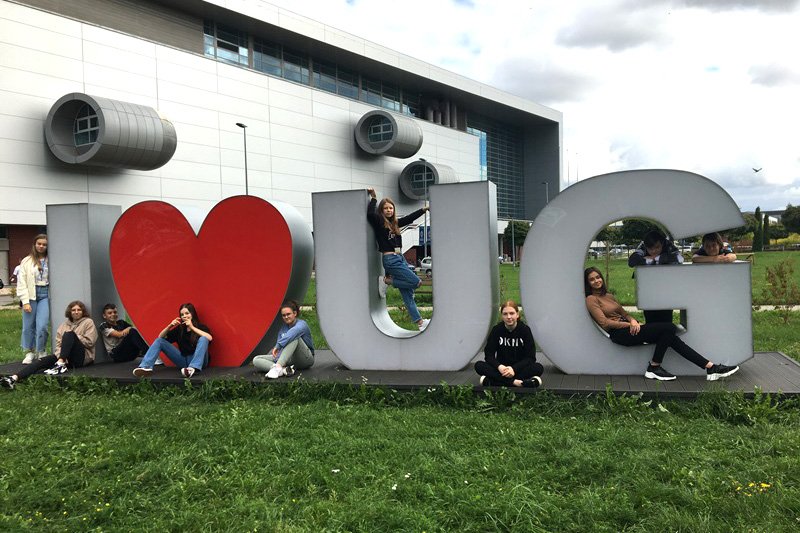 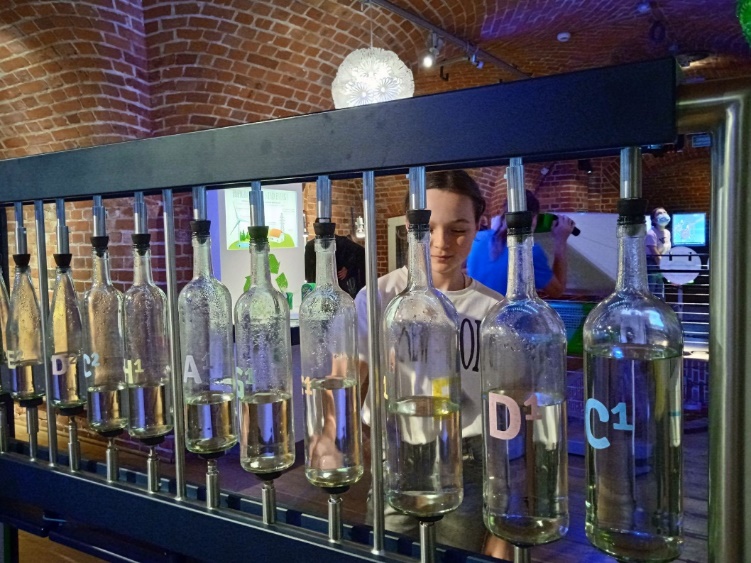 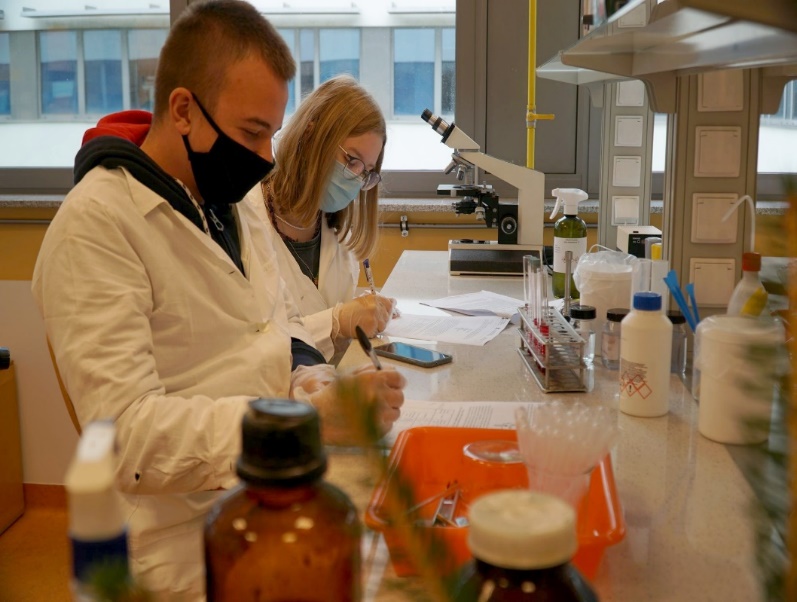 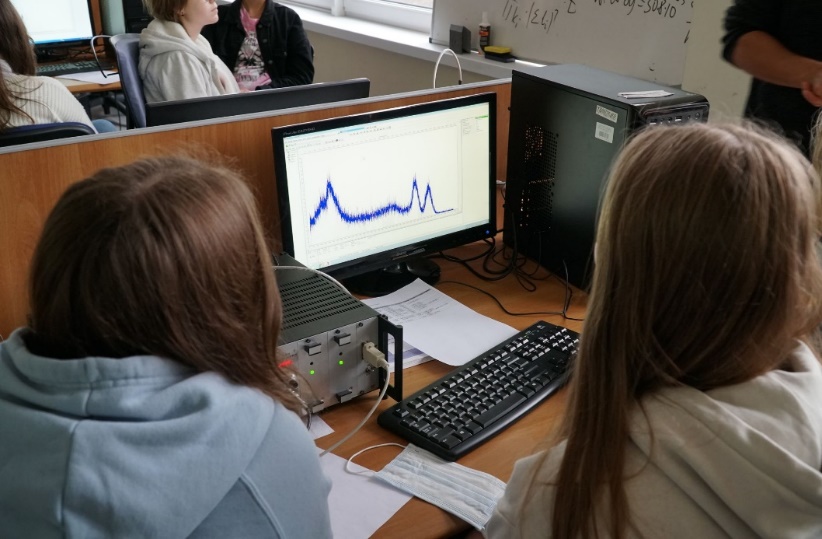 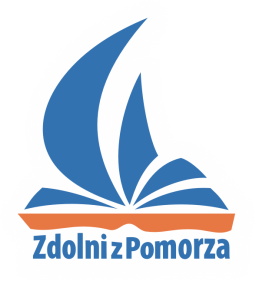 Zdolni z Pomorza 2015-2023
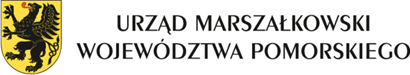 Regionalne formy wsparcia
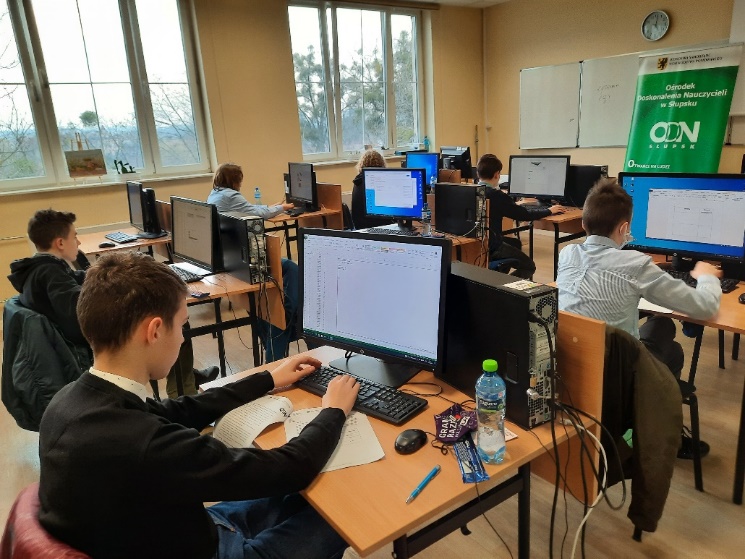 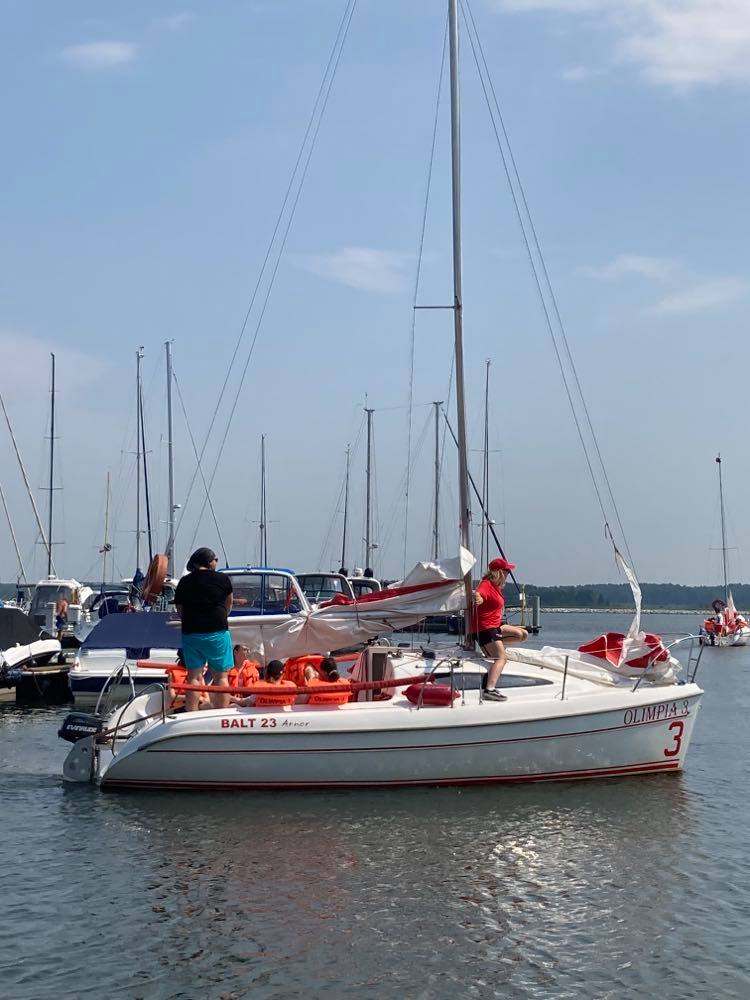 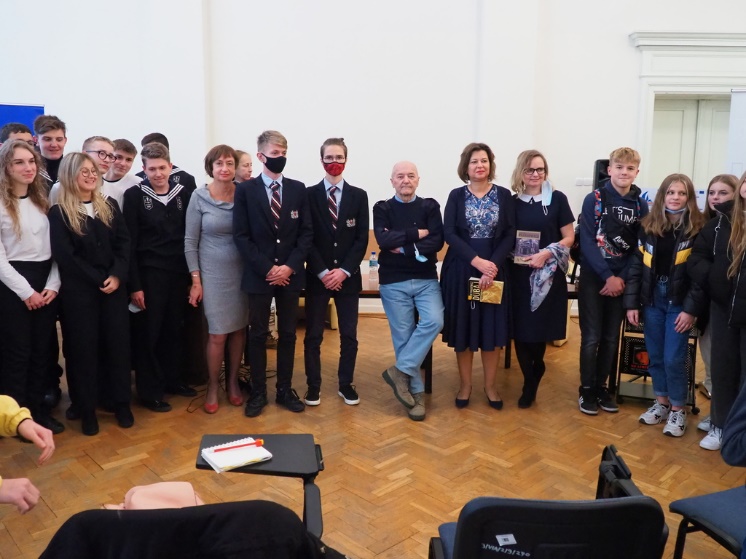 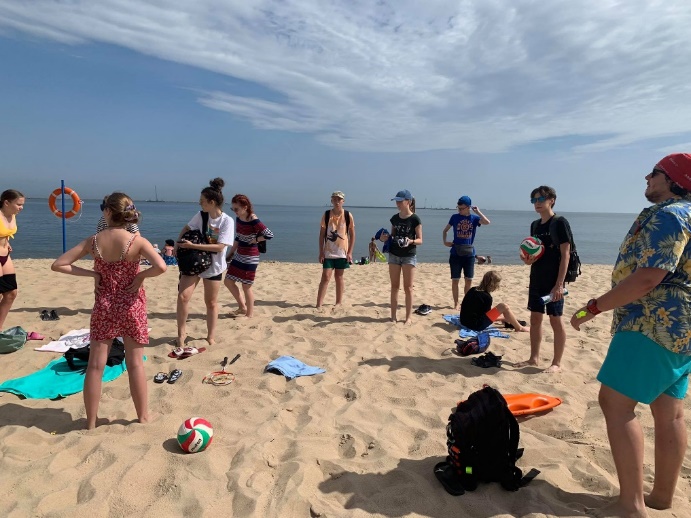 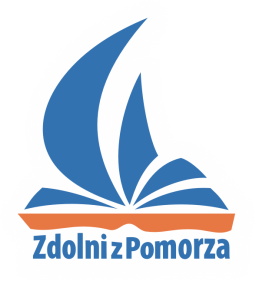 Zdolni z Pomorza  							  2023-2028
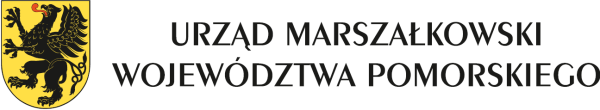 Uwarunkowania realizacji przedsięwzięcia strategicznego:

Regionalny Program Strategiczny w zakresie edukacji i kapitału społecznego (RPS EiKS):

działania skierowane do uczniów szczególnie uzdolnionych realizowane przez SWP, JST szczebla powiatowego oraz szkoły wyższe i wynikające z wypracowanych w ramach przedsięwzięcia strategicznego Zdolni z Pomorza rozwiązań (...)


Program Fundusze Europejskie dla Pomorza  2021-2027 (FEP 2021-2027):

wsparcia uczniów w rozwoju ich uzdolnień poprzez realizację kompleksowych działań koordynowanych przez SWP dotyczących m.in. diagnozowania uzdolnień uczniów, realizacji lokalnych i regionalnych form wsparcia
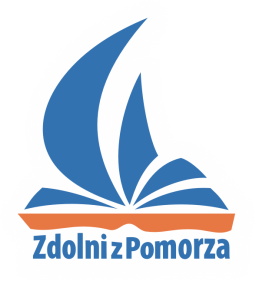 Zdolni z Pomorza  							  2023-2028
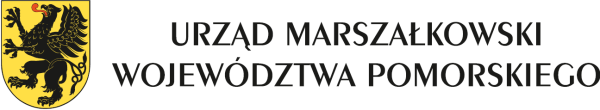 Przygotowanie realizacji przedsięwzięcia strategicznego:

22.06.2023 – przyjęcie przez Zarząd Województwa Pomorskiego informacji o Planie     przedsięwzięcia strategicznego Zdolni z Pomorza


14.12.2023 – identyfikacja przez Zarząd Województwa Pomorskiego pakietu projektów realizujących przedsięwzięcie strategiczne Zdolni z Pomorza (25 kart projektów)


9.02.2024 – złożenie wniosku o dofinansowanie projektu koordynacyjnego Zdolni z Pomorza – wsparcie regionalne

od 23.02.2024 do 10.04.2024 – uruchomienie naboru wniosków o dofinansowanie projektów (projekty JST szczebla powiatowego, projekty szkół wyższych)
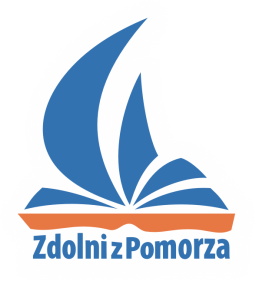 Zdolni z Pomorza  					 Zdolni z Pomorza 	  2023-2028
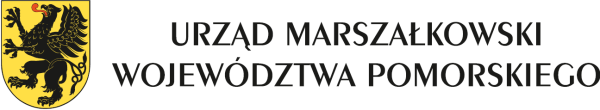 wsparcie uczniów:
obozy naukowe
konkursy projektów
spotkania i warsztaty autorskie
Pomorska Uczniowska konferencja Naukowa
wsparcie nauczycieli:
seminaria i szkolenia tematyczne
wizyty studyjne
sieci współpracy i samokształcenia nauczycieli
wsparcie uczniów:
wsparcie uczniów:
zajęcia pozaszkolne, w tym zajęcia prowadzone metodą projektu
wyjazdy: obozy naukowe, wycieczki do teatru, centrów nauki itp.
wyjazdy: obozy naukowe, wycieczki do teatru, centrów nauki itp.
tutoring naukowy, rozwojowy
zakup pomocy dydaktycznych
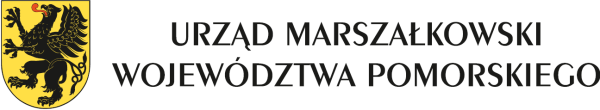 Zdolni z Pomorza 
2023-2028
Przedsięwzięcie strategiczne
Planowany zakres współpracy:
sieć współpracy (przedstawiciele powiatów, uczelni i SWP)

Gala Zdolnych z Pomorza (wspólna dla wszystkich podmiotów realizujących przedsięwzięcie)

wspólna polityka informacyjna (przepływ informacji, logo)

wsparcie przy rekrutacji
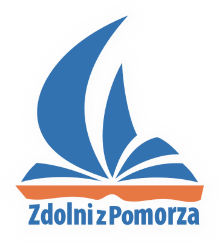 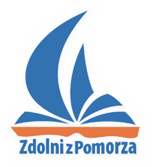 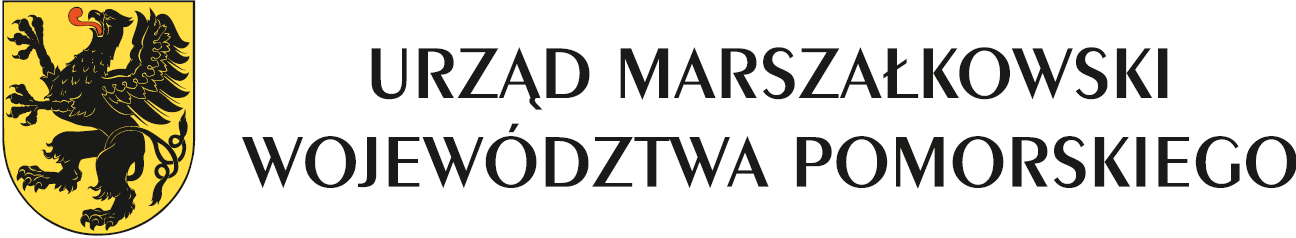 Dziękuję za uwagę
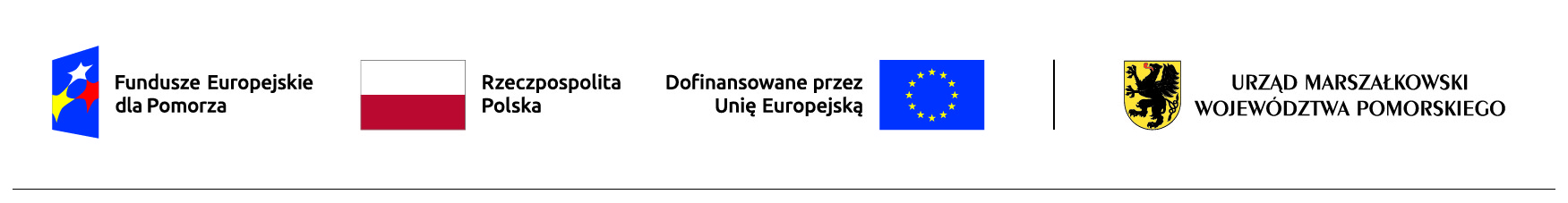